Отделом ЗАГС администрации Мариинско-Посадского района Чувашской Республики  в 2021 году зарегистрировано 742 акта гражданского состояния., из них:
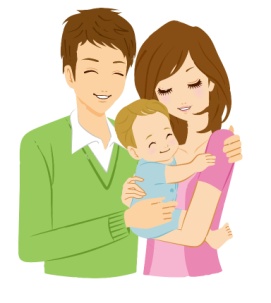 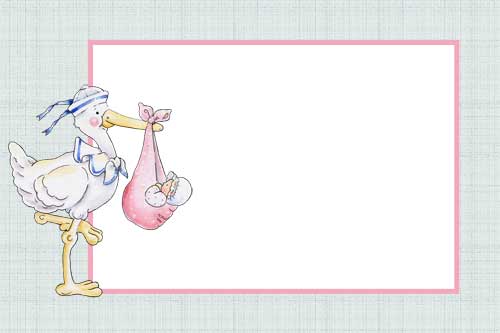 о рождении  99
об установлении отцовства  24
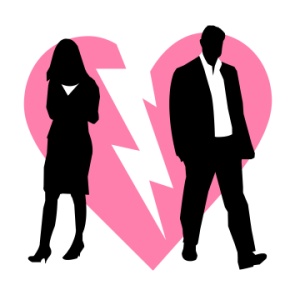 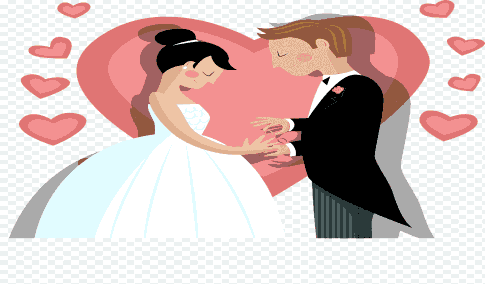 о заключении  брака  132
о расторжении брака  70
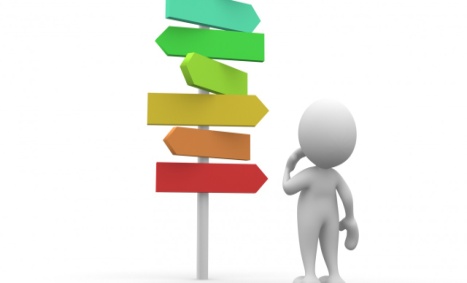 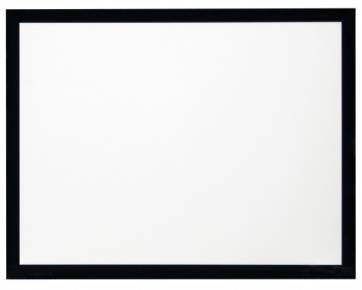 актов о смерти  406
о перемене имени  11